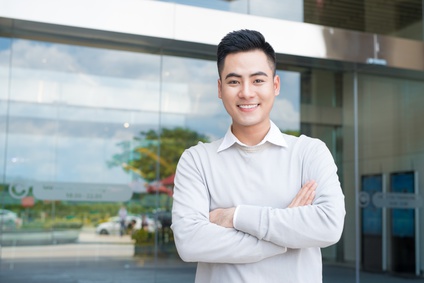 Mehdi YEN
Contacto
000 111 333
Experiencia laboral
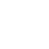 000 222 444
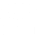 name@mail.com
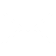 2010 - 2014
Empresa
Puesto

Lorem ipsum dolor sit amet, consectetur adipiscing elit. Morbi tristique sapien nec nulla rutrum imperdiet. Nullam faucibus augue id velit luctus maximus.
12 Street Name, Madrid
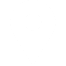 LOGO
Perfil
Lorem ipsum dolor sit amet, consectetur     adipiscing elit. Morbi tristique sapien nec nulla rutrum imperdiet. Nullam faucibus augue id velit luctus maximus.
2010 - 2014
Empresa
Puesto

Lorem ipsum dolor sit amet, consectetur adipiscing elit. Morbi tristique sapien nec nulla rutrum imperdiet. Nullam faucibus augue id velit luctus maximus.
LOGO
Habilidades
Profesionales
2010 - 2014
Empresa
Puesto

Lorem ipsum dolor sit amet, consectetur adipiscing elit. Morbi tristique sapien nec nulla rutrum imperdiet. Nullam faucibus augue id velit luctus maximus.
Microsoft Office
LOGO
InDesign
PHP MySQL
Google GA
2010 - 2014
Empresa
Puesto

Lorem ipsum dolor sit amet, consectetur adipiscing elit. Morbi tristique sapien nec nulla rutrum imperdiet. Nullam faucibus augue id velit luctus maximus.
Idiomas
LOGO
Inglés
Francés
Italiano
Estudios
Personalidad
2014
Centro educativo - Título
Lorem ipsum dolor sit amet, consectetur adipiscing elit.
Creativo
Serio
Organizado
2014
Centro educativo - Título
Lorem ipsum dolor sit amet, consectetur adipiscing elit.
Innovador